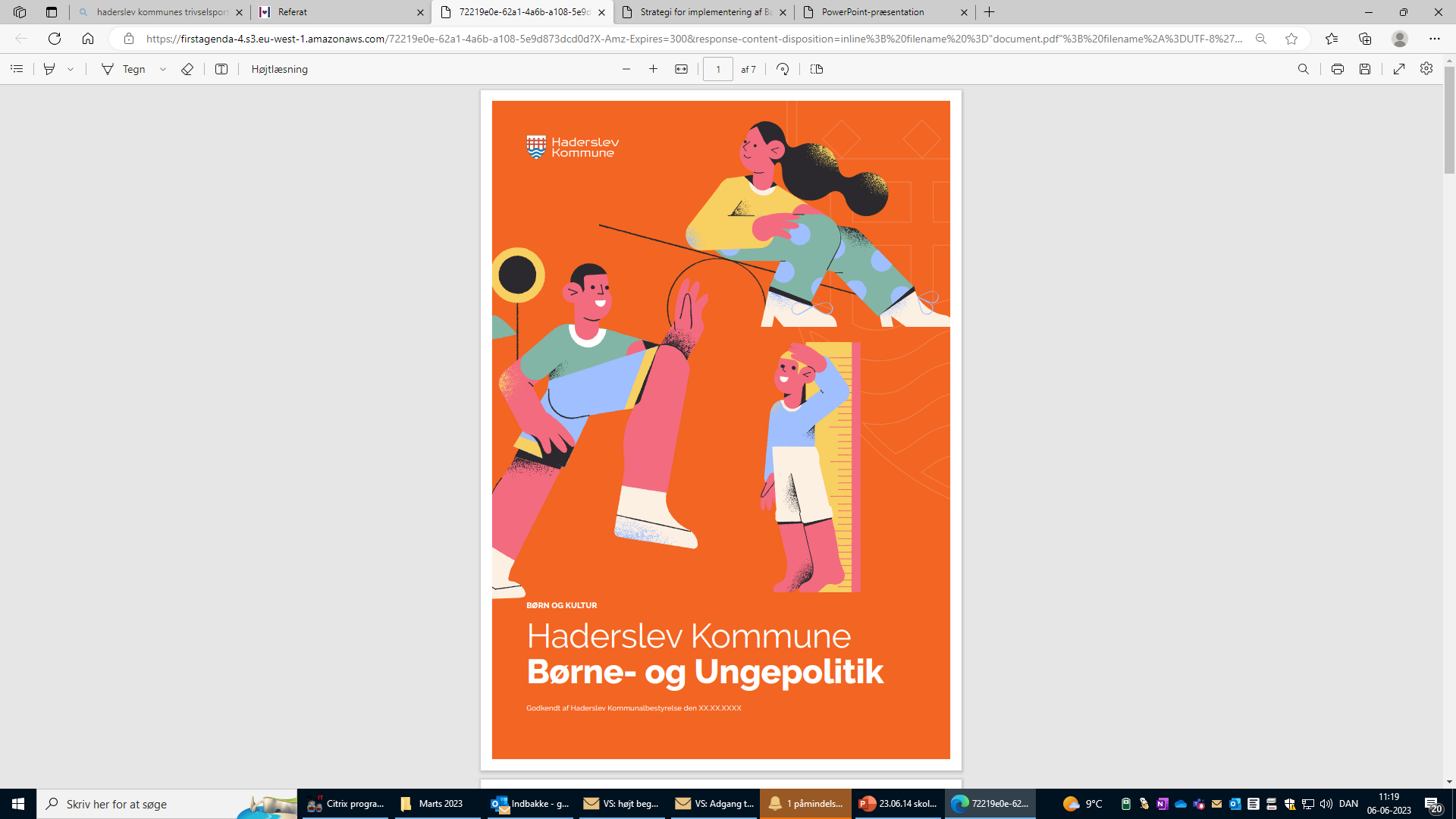 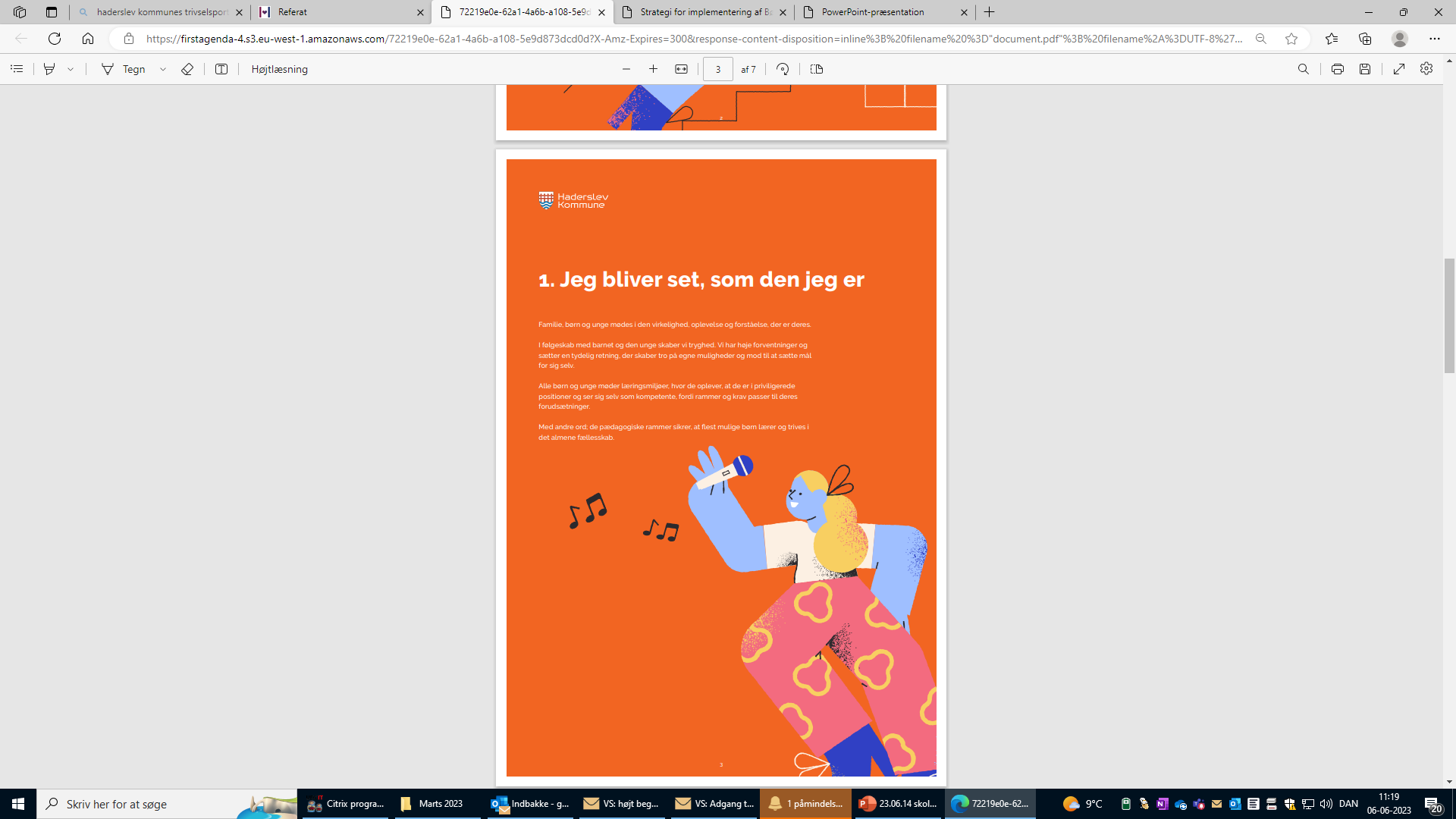 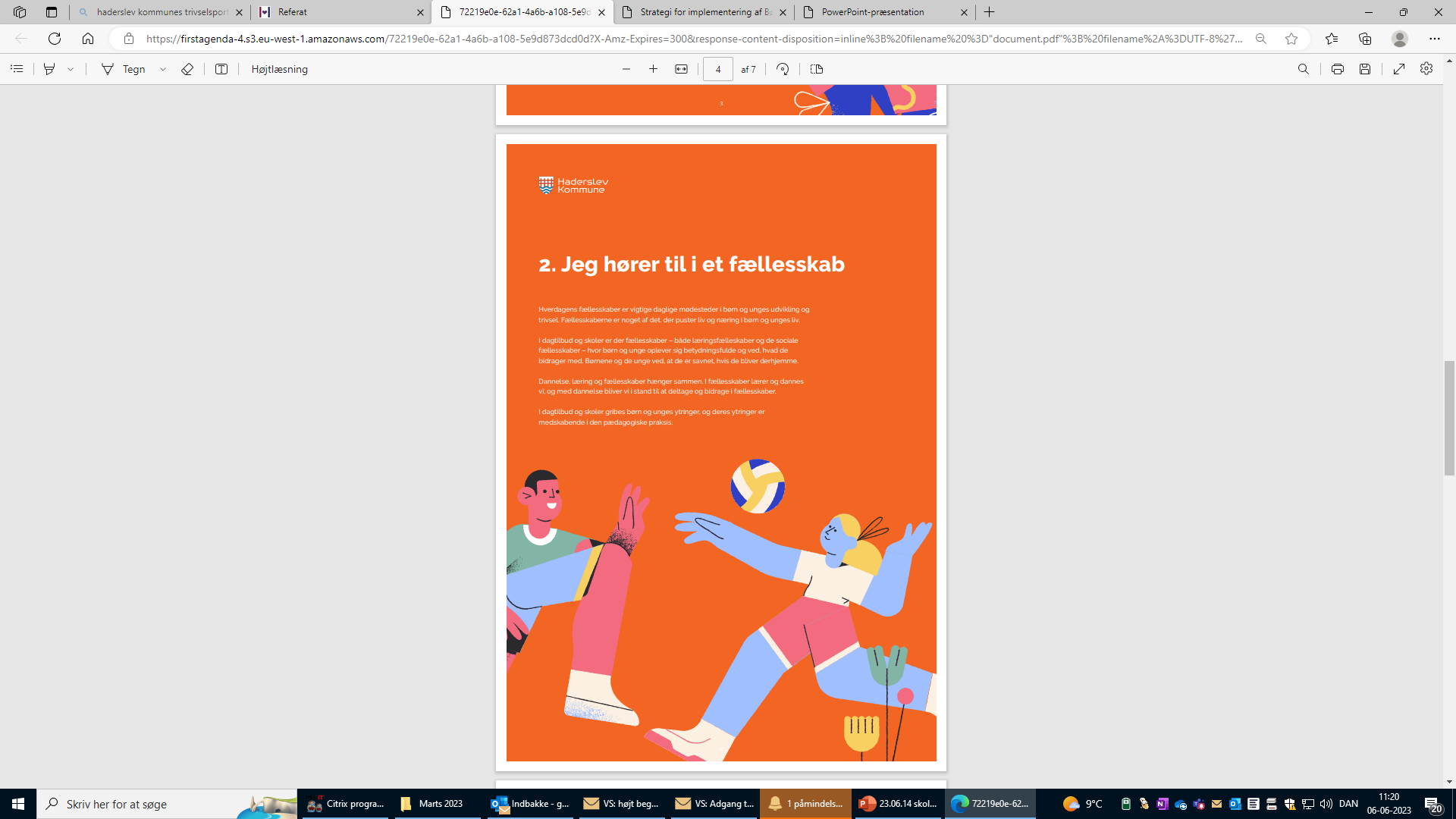 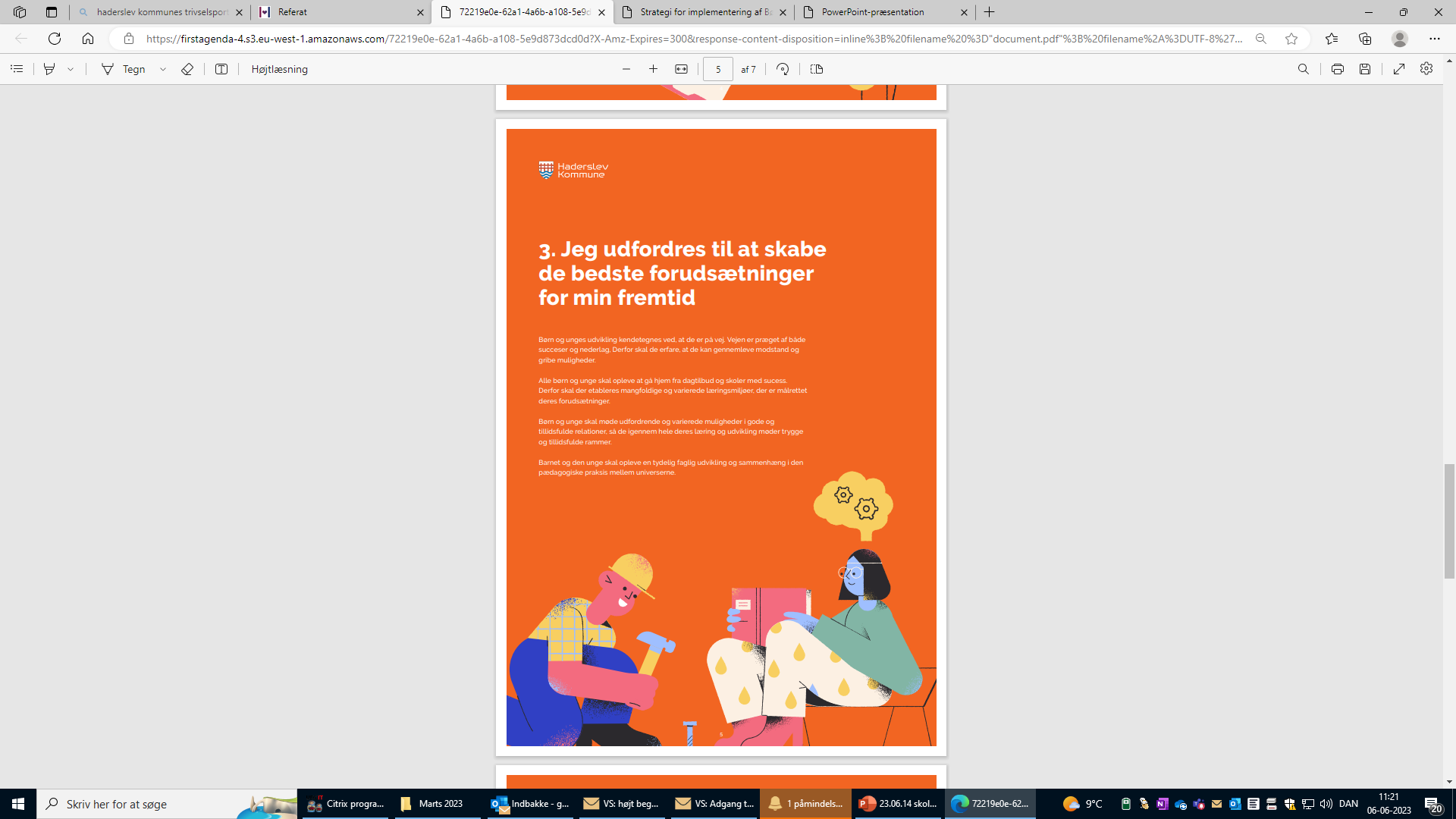 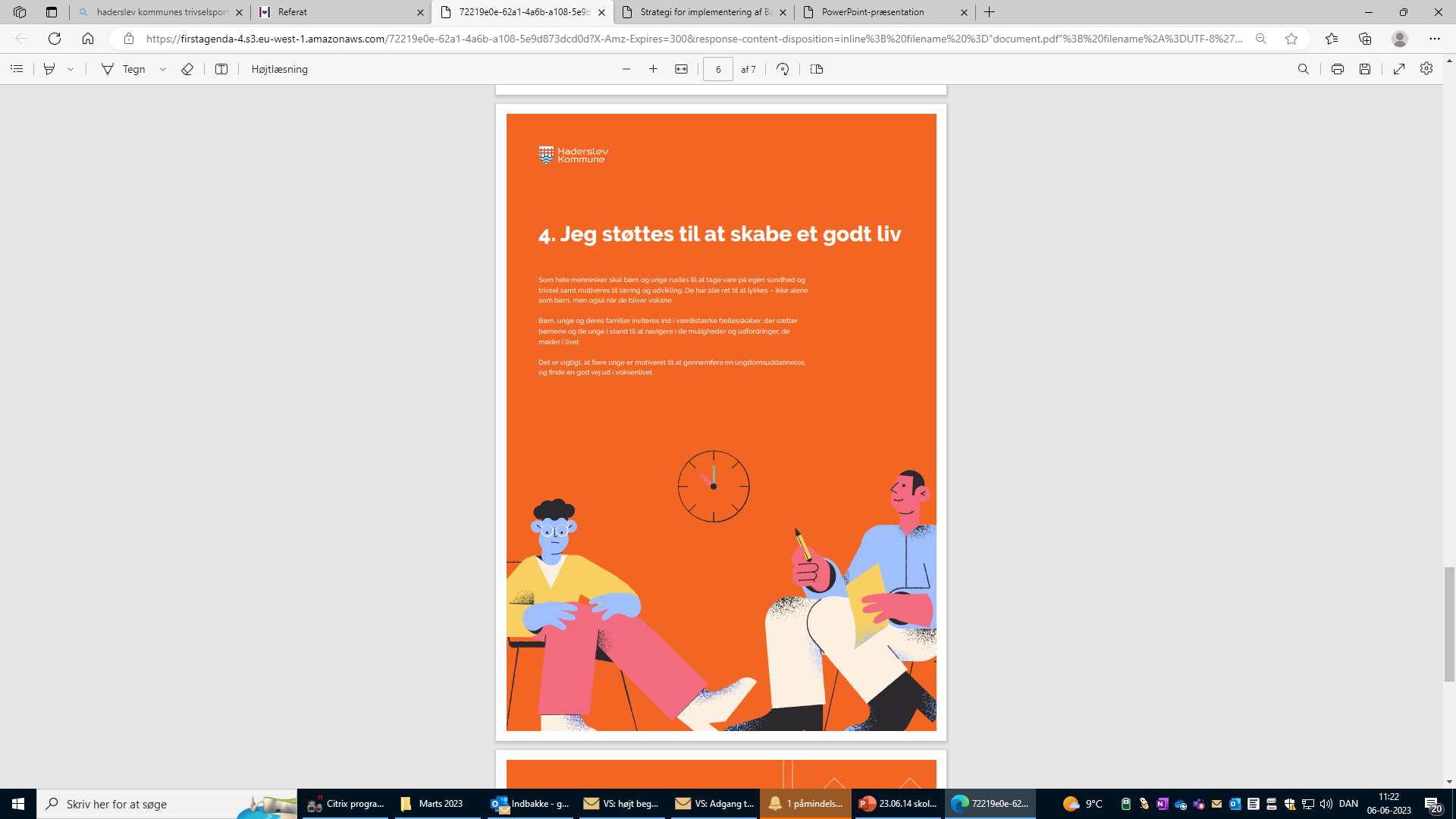 20. december 2024
1
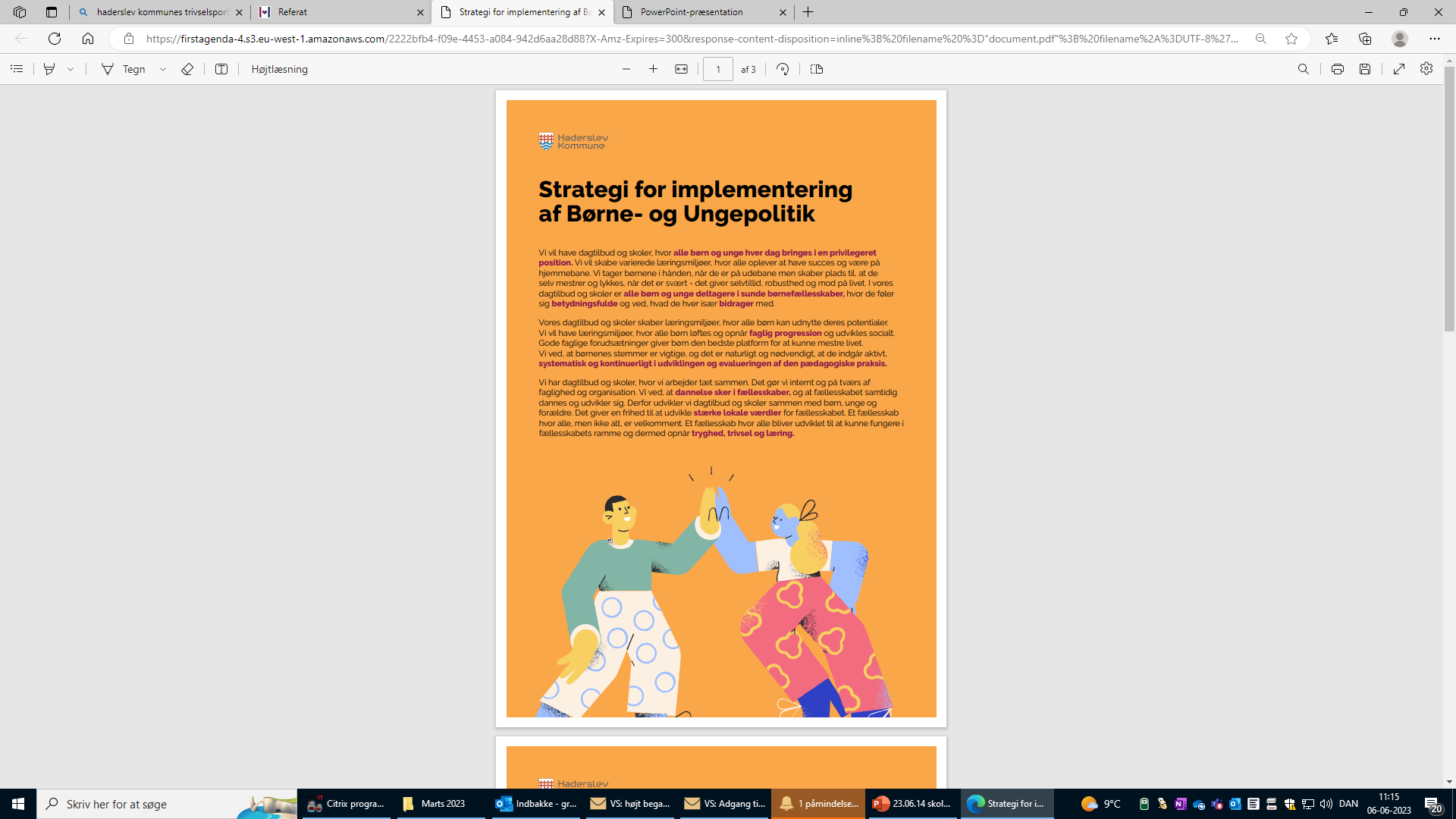 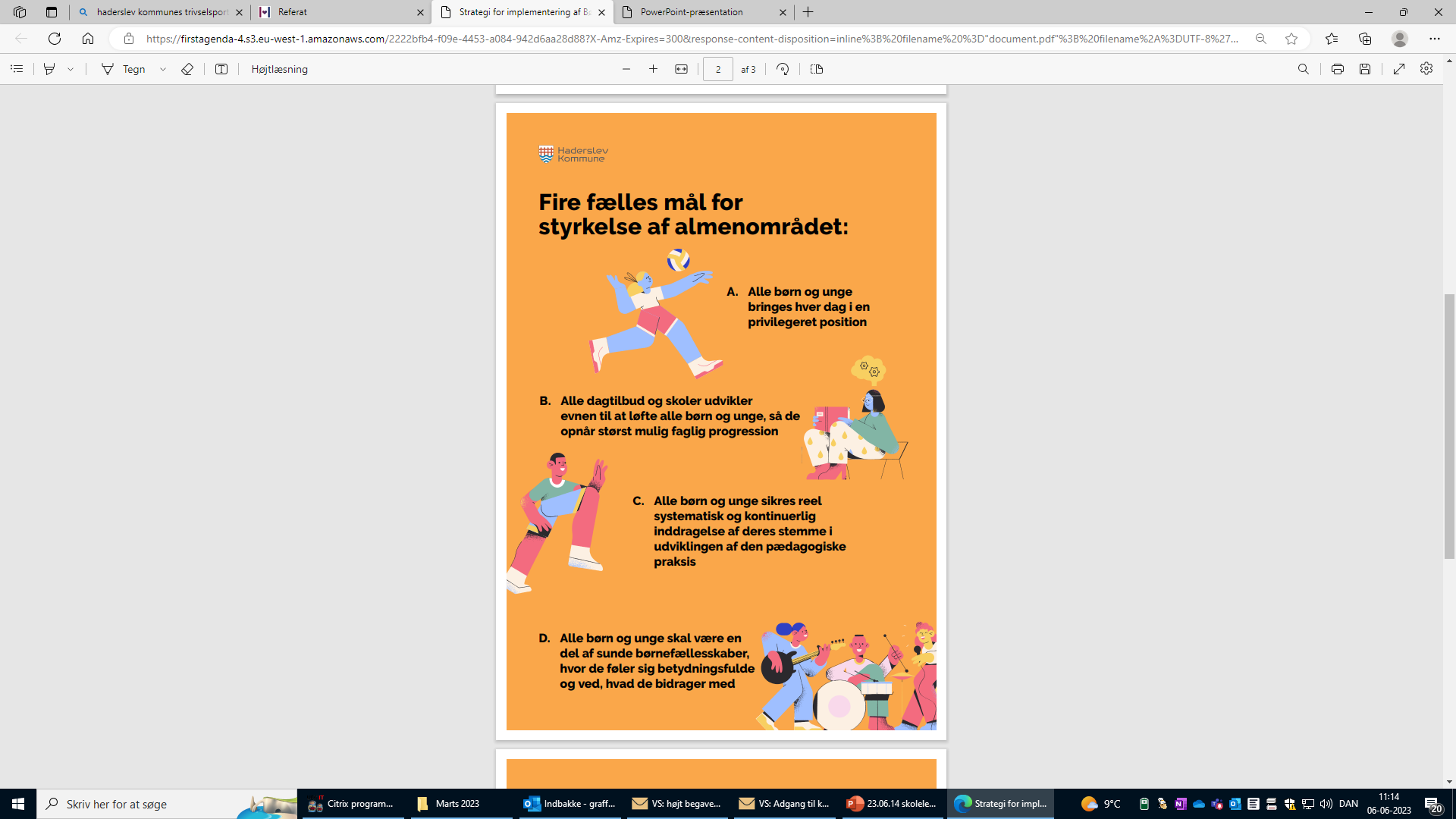 20. december 2024
2